Stockholm 25 februari 2024
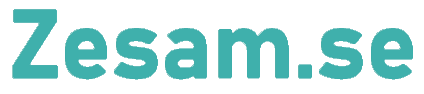 Zesam.se
Vem älskar våra smutsiga elbolag?Investera i ett nytt ärligare elbolag med unikt fokus på gladare kunder och klimatsmart energikonsumtion. För villaägare, BRF och småföretag.
En ny värld
Kör gärna som bildspel - klicka vidare med mellanslagstangenten
Vi är de andra elbolagens sämsta kompis– Men kundens bästa vän.
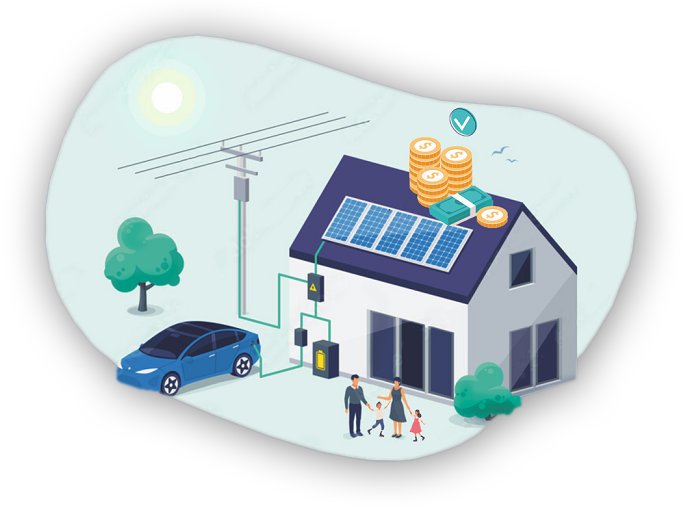 Anslut dig till Zesam - ett ärligare elbolag för klimatsmart elkonsumtion och sänkta elkostnader.
Elkunderna står inför många tuffa utmaningar:
Elkonsumtionen beräknas växa med 10% årligen*.
Elpriserna beräknas växa med 8-10% årligen*.
Nya krångliga elavtalsformer försvårar elkundernas val.
Smutsiga elhandlare lurar elkunder med felaktiga elfakturor.
Kundlojaliteten mot vanliga elbolag är mycket låg. Fler än660 000 avtalsbyten sker varje år p.g.a missnöje.
Dagspriserna på el är extremt volatila.
Utan smart energioptimering och egen lagringskapacitet blir elen extra dyr.
Övergången till klimatsmart el behöver starkare incitament.
PROBLEMET
*Elmarknadsinspektionen 2023
Anslut dig till Zesam.se – elkundens bästa vän:
Vi granskar kundens tidigare elfakturor.
Vi hjälper kunden att reklamera felaktiga fakturor.
Vi erbjuder våra kunder fossilfri Zesam-el via egna inköp.
Vi erbjuder elavtal med full transparens utan dolda påslag.
Vi erbjuder medlemsrabatter på smarta produkter för:
     energistyrning, optimering, laddning och energilagring.
Vi erbjuder bra villkor på solceller och pumpar från de ledande leverantörerna.
Vi hjälper kunden med övergången till en klimatsmart elkonsumtion .
Vi bygger kundlojalitet genom ärlighet och medlemsbonusar.
LÖSNINGEN
Resultat från kundenkät 1-2 februari 2024
25 000 övertagna medlemmar från Sparhem.
66% är män 34% kvinnor.
65% bor i villa/gård, 35% i lägenhet.
Viktigaste preferenser (betyg 1 till 5) vid val av elbolag: 	Ärlig prissättning = 4,85	Lågt elpris = 4,81	Bra kundsupport = 4,54	Årlig återbäring = 4,04
Så många skulle välja Zesam som nytt elbolag:	1 Ej troligt 4,35%	2 Mindre troligt 2,17%	3 Troligt 19,57%	4 Mycket troligt 32,61%	5 Högst troligt 41,30%
LÖSNINGEN
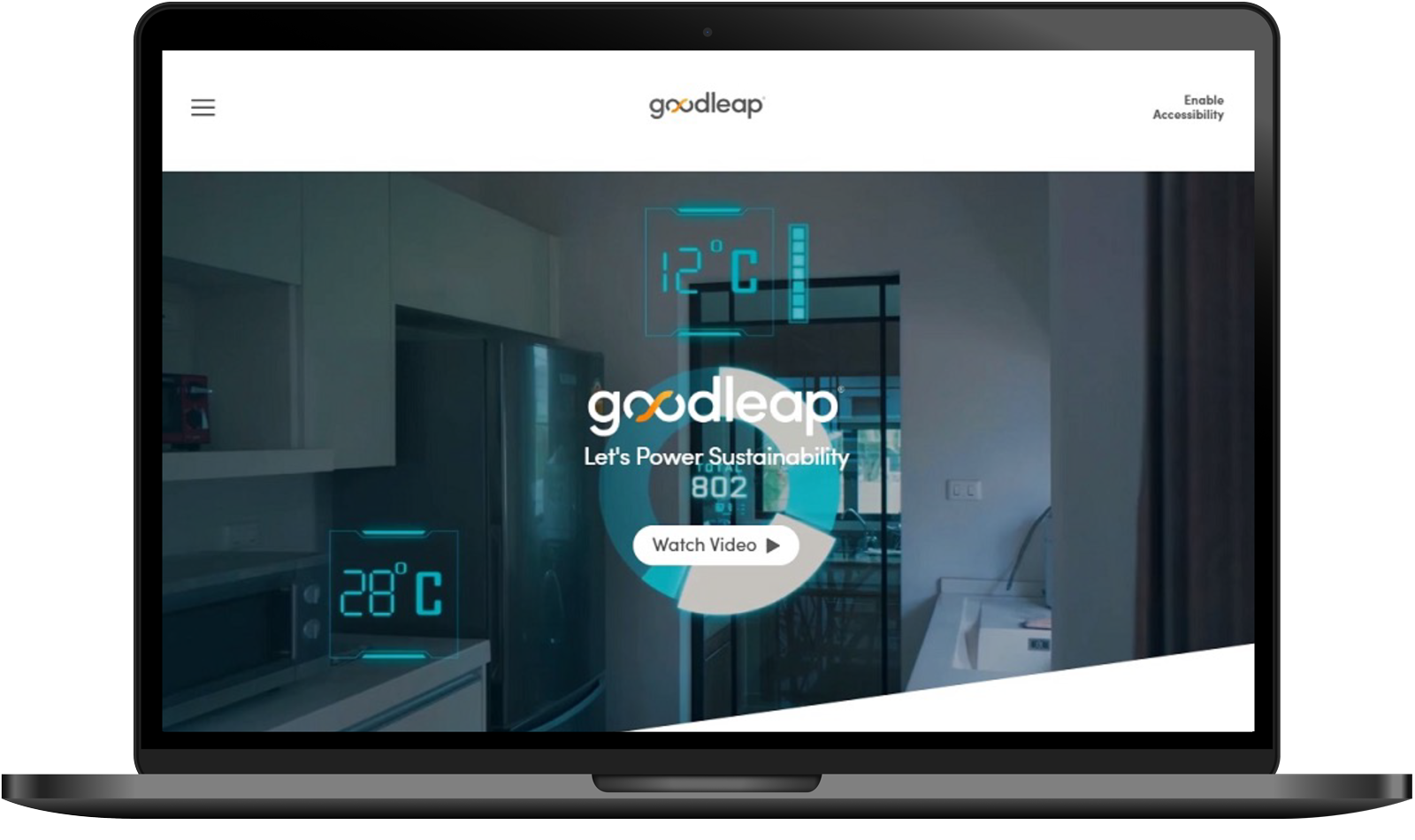 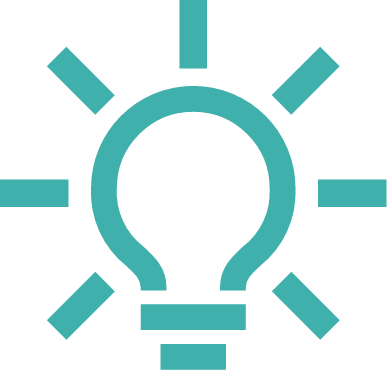 Ett av USAs:s just nu mest visionära företag för omställning till hållbara energilösningar heter Goodleap.com. Zesam.se har en liknande vision – att bli Sveriges ledande plattform för hållbara el- och energi-lösningar för husägare, BRF eller det lilla företaget!
ZESAMS VISION
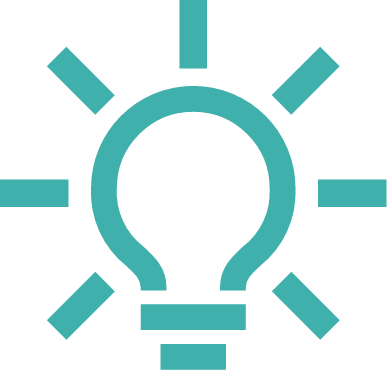 Elkundens bästa vän för övergång till en mer klimatsmart elkonsumtion med ärliga elpriser utan dolda påslag.
Elkundernas bästa vän för lägre elkostnader genom rabatter på smarta energilösningar, värmepumpar och solceller.
Bli landets bästa elbolag med 100% nöjda elkunder via en unik kundservice som ingen annan erbjuder.
ZESAMS MISSION
Säkra fördelaktiga inköp av elkraft utan dolda påslag för alla lojala kunder.
Hjälpa kunder ta steget över till klimatsmart el och gröna investeringar för smart styrning och lagring.
Samla alla medlemserbjudanden på en och samma digitala plattform.
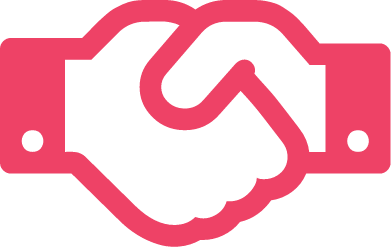 Varumärkets kärnvärden
Zesams tillgångar
SaaS-plattform från Elklart.se att driva komplett elhandelsbolag.
Kundregister med 25 000 f.d el-medlemmar från Sparhem.
Zesam.se ägs av Sparhem Sweden AB som f.n är ett vilande bolag. Nuvarande domäner:
Zesam.se
Elavtalbrf.se (vilande)
Sparhem.se (vilande)
Samarbeten med SveaSolar, Enequi (lagring, optimering), Ngenic Energistyrning), NIBE (värmepumpar).
Vårt advisory board
Pelle Lindberg
Marcus Muller
Jim Kenving
Jonas Melcherson
Ordförande i Sparhem Sweden 
Entreprenör
f.d SEB-chef
ledamot Företagarna, entreprenör

Besök dem gärna på Linkedin.
Affärsmodell och intäkter
BLI KUND HOS ZESAM.SE
Såld elkraft med handelsvinst 5-8 öre/kWh.
Månadsavgifter är 95 SEK – 129 SEK/månad för småföretag och BRF.
Villaägare betalar 49-59 SEK/månad.
Provisioner på sålda tilläggs-produkter.
Kommission på reklamerade elfakturor från kund.
Vår marknad Sverige
Övertagna el-medlemmar från 
Sparhem.se			25 000 f.d elkunder
…varav boende i ägt småhus ca	18 000 f.d elkunder
Småhusägare			2,1 miljoner
Antal Bostadsrättsföreningar 	27 000
Antal småföretag 1-10 anställda	1,1 miljoner
Antal leverantörsbyten el år 2022	660 000 (se tabell)
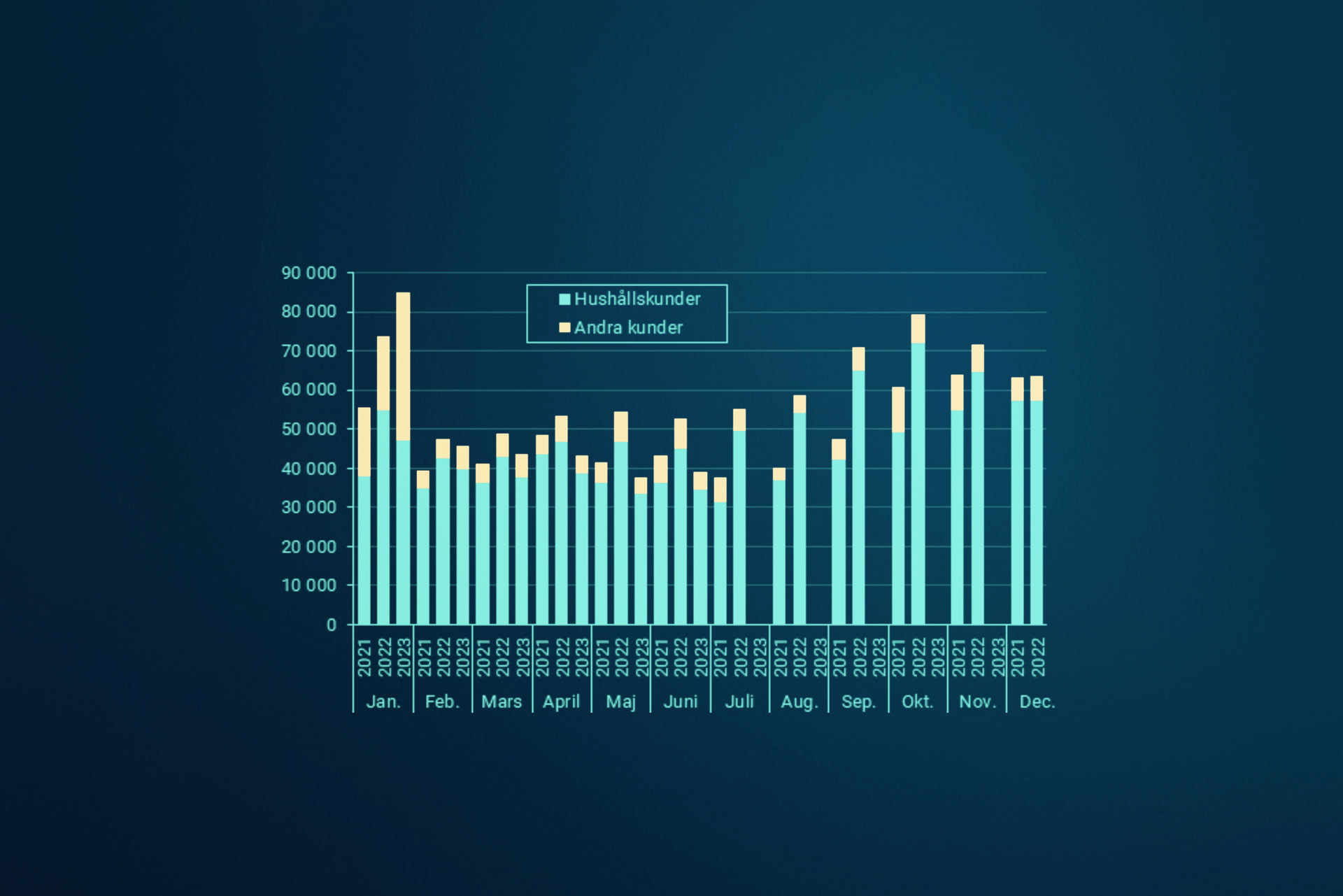 Antal leverantörsbyten Sverige
Marknadsföring strategi
Utskick Nyhetsbrev till 25 000 övertagna medlemmar från Sparhem.
Comera säljkår följer upp utskick med TM.
Reklamfilm med känd personlighet inom miljö.
Annonsering social Medier: Facebook-Insta-Youtube.
Sökmotoroptimering och Annonsering Google.
Kick-back till medlem som rekryterar nya medlemmar.
Introduktionserbjudande med prisgaranti.
Konkurrenter
Eneasservice – Inköp och förvaltning av elavtal till större företag, fakturagranskning och reklamation.
Tibber – elhandelsbolag som också säljer kringutrustning.
Greenely – elhandelsbolag som också säljer kringutrustning.
Samarbeten
SveaSolar.se – Landets ledande bolag inom solenergilösningar.
Otovo.se – Ledande marknadsplatsen för solenergi för bostäder i Europa.
Enequi.com – En svensk utvecklare och leverantör av intelligenta lösningar för energilagring och energioptimering.
Ngenic.se – Smarta digitala energilösningar för ett hållbart och digitaliserat energisystem.
Elklart.se – Vår elhandelsplattform som SaaS lösning.
Skattereduktion för gröna investeringar 2023
Regeringen har nyligen höjt skattereduktionen för privatpersoners investeringar i grön teknik. 
	för installation av nätanslutet 	solcellssystem.
	för installation av system för lagring 	av egenproducerad elenergi.
	för installation av laddningspunkt 	till elfordon.
20 % 
50 %
50 %
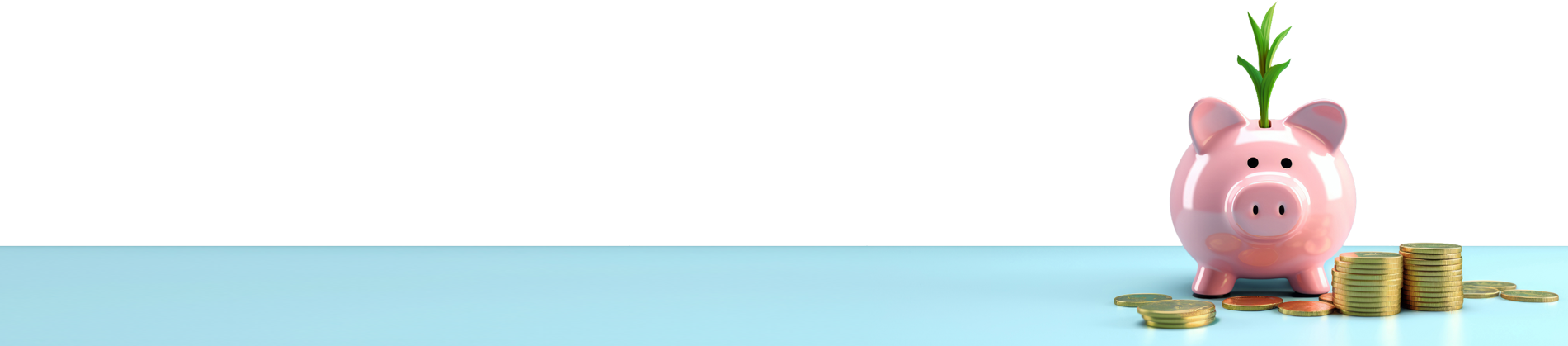 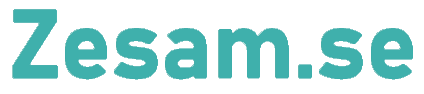 Tidsplan
Budget och prognosKompletta kalkyler och prognoser finns att  beställa ,
Resultaträkning Tkr			År 1	År 2	År 3
Elförsäljning + Provisioner			14 100	51 400	88 500
Inköp elkraft			11 965	43 840	75 385		Täckningsbidrag			2 135	7 560	13 115	Administration, personal, marknad		- 3 590	- 5175	- 6 715			Rörelseresultat			- 1455	2 385	6 440
Beställ 3 års prognos via pelle@millerspath.com
Aktieägare 1 januari 2024
Namn			Antal	%	Röster	
Millerspath AB		191 000	73%	191 000
Its Mee Technologies AB		27 332	10%	27 332
Michael Kwiatkowski		20 000	7,7%	20 000
Travis Bouck		20 000	7,7%	20 000
Övriga			3 966	1,6%	3 966	
Total			262 298	100%	262 298
Erbjudandet i sammanfattning
Fas 1  - såddfinansiering  Fas 2 - grundfinansiering
Fas 1  - Såddfinansiering. Produktion och lanseringen av Zesams nya plattform kräver ny finansiering och styrelsen har beslutat att genom en riktad nyemission ta in 800 - 1 200 TSEK för detta ändamål. Andelen motsvarar ca 25-40 % av aktieinnehav efter emission vilket ger en prevalue bolagsvärdering på ca 3 miljoner SEK.
Fas 2 – Grundfinansiering 6-10 miljoner. Målet är att lansera Zesam.se på den svenska el-marknaden till vår-sommar 2024 och att skaffa minst 3 000 nya elkunder till sommaren 2024. Då framgångsnyckeln i vår verksamhet bygger på stora el-volymer, måste vi ha starka finansiella resurser för olika typer av sälj- och värvningskampanjer.
Exit - notering
Om vi följer den planerade expansionsplanen ser nuvarande ägare en möjlighet till notering av bolaget på någon av det publika aktielistorna inom 3-5 år.
”Elbolagen måste tänka om”: Läs mer från rapport EY nov-2023:https://www.di.se/brandstudio/ey/elmarknaden-stops-om-unik-mojlighet-for-bolagen-som-agerar/
Certifiering och bedömning
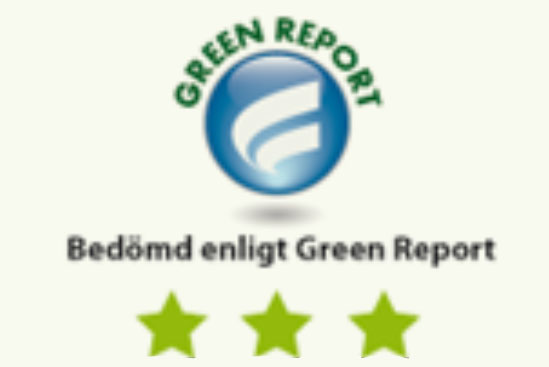 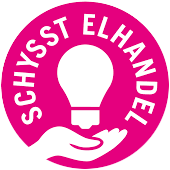 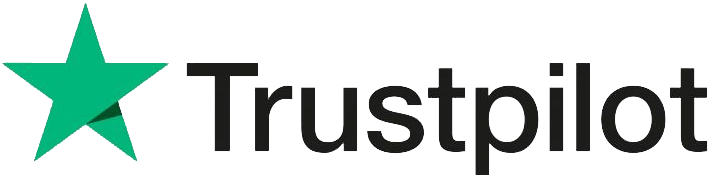 Zesam El kommer söka kvalitetscertifiering i Sverige.
Recounting för en hållbara bokföringsverksamhet.
Zezam.se är ansluten till bedömningssystemet Trustpilot.
Tack!
Skicka in din intresseanmälan via mejl.Så återkommer vi inom kort.Pelle Lindberg 070-571 74 42 Pelle.lindberg@sparhem.se LinkedIn